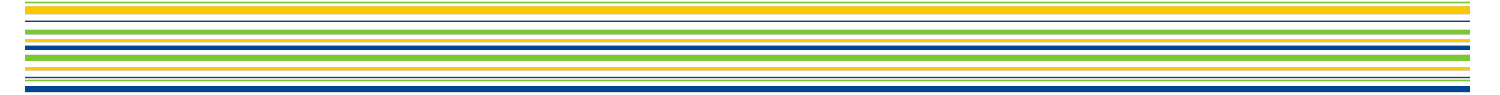 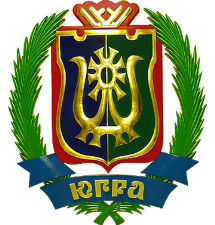 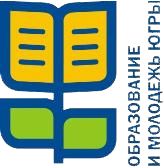 Департамент образования и молодежной политики
Ханты-Мансийского автономного округа – Югры
Модельная программа и публичная декларация целей и задач Департамента образования и молодежной политики Ханты-Мансийского автономного округа – Югры 
на 2019 – 2024 годы
Директор Департамента образования и молодежной политики Ханты-Мансийского автономного округа –Югры
А.А. Дренин
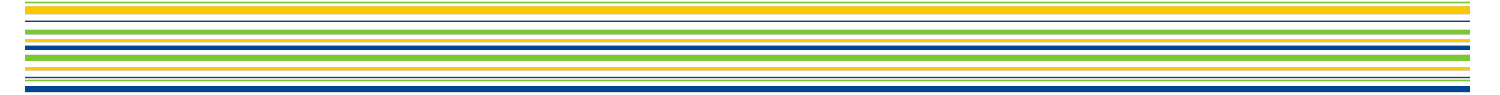 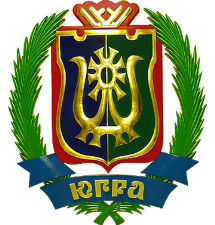 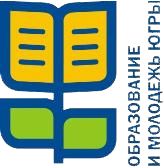 Модельная программа
Действующая государственная программа
Модельная программа
интеграция региональных проектов, направленных на реализацию национальных проектов РФ
встраивание системы управления проектной деятельностью в государственные программы
упрощение регламентных процедур
оптимизация структуры государственных программ
переформатирование структуры государственных программ в табличную форму
не учтено наличие национальных проектов в структуре государственных программ
не учтена взаимоувязка проектного и процессного методов управлений
сложная, громоздкая  структура государственных программ (излишняя информация, большой объем текста, сложность в восприятии информации)
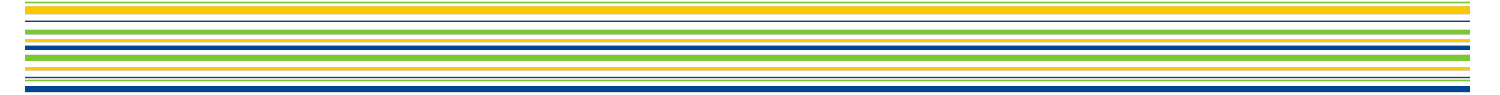 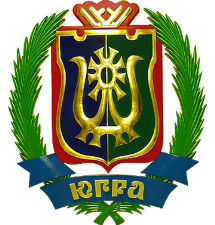 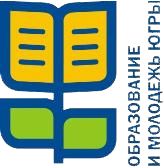 Структура госпрограммы
ЦЕЛИ, с учетом Национальных целей 
(Указ Президента Российской Федерации от 07.05.2018 № 204)
ЗАДАЧИ, с учетом задач Национального проекта
(Указ Президента Российской Федерации от 07.05.2018 № 204)
Целевые показатели
с учетом показателей Национального проекта
Подпрограммы, с увязкой с задачами
Основные мероприятия
направленные на решение задач, с подробным перечнем мероприятий, сформированным под федеральные проекты
НОВОЕ! Проектная часть
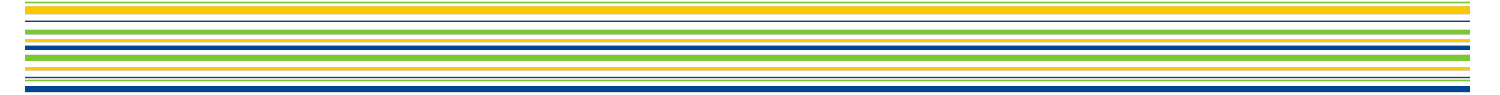 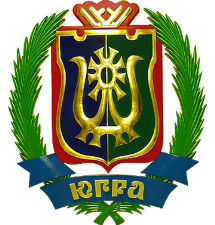 Цели и задачи
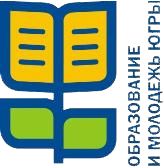 Цель 1: обеспечение доступности качественного образования, соответствующего требованиям инновационного развития экономики, современным потребностям общества и каждого жителя Ханты-Мансийского автономного округа – Югры
Современное общее образование - детям Югры 
Доступное дошкольное образование в Югре – воспитание, обучение и раннее развитие 
Качественное образование сегодня – профессиональный успех завтра 
Вузы Югры – конкурентное, умное пространство 
 
Цель 2: воспитание гармонично развитой и социально ответственной личности на основе духовно-нравственных ценностей народов Российской Федерации, исторических и национально-культурных традиций
Югра – территория возможностей и успеха для талантливых и способных детей 
Раскрой себя в полезной для окружающих деятельности
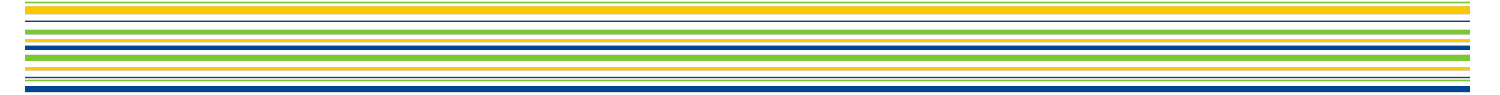 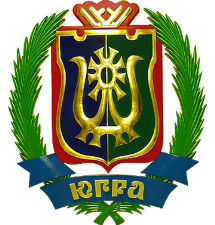 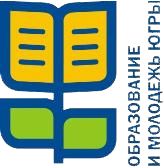 Цели и задачи
ЦЕЛЬ 1
обеспечение доступности качественного образования, соответствующего требованиям инновационного развития экономики, современным потребностям общества и каждого жителя Ханты-Мансийского автономного округа – Югры
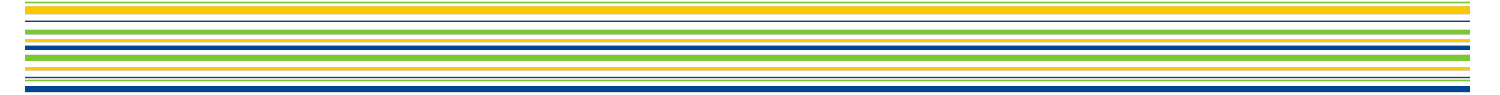 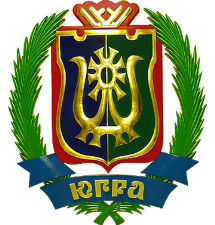 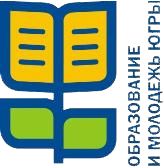 СОВРЕМЕННОЕ ОБЩЕЕ ОБРАЗОВАНИЕ - ДЕТЯМ ЮГРЫ
Реализация федерального проекта «Современная школа»
КЛЮЧЕВЫЕ МЕРОПРИЯТИЯ
ОЖИДАЕМЫЙ РЕЗУЛЬТАТ
100 %
100 %
20 %
100 %
сельских школ, в которых  обновлена материально-техническая база для реализации программ цифрового и гуманитарного профилей
Создание медиатек и интернет-библиотек, коллективного офиса (коворкинг) для проектной деятельности
Создание условий для реализации Федеральных государственных образовательных стандартов 
для детей с ОВЗ
общеобразовательных организациях, осуществляющих образовательную деятельность по адаптированным общеобразовательным программам, в которых  обновлена материально-техническая база
Создание высокооснащенных ученических мест для реализации предмета «Технология», детских технопарков «Кванториум»
школ, в которых обеспечена возможность изучать предметную область «Технология»
Создание новых мест в общеобразовательных организациях, а также ликвидация ветхих зданий
обучающихся в государственных (муниципальных) общеобразовательных организациях, занимаются в одну смену
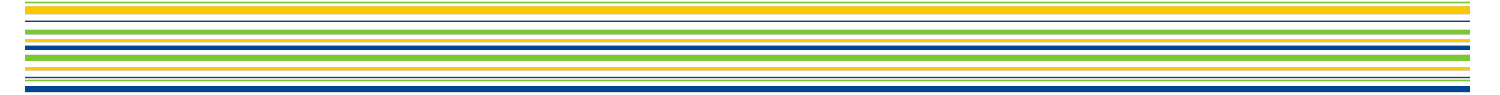 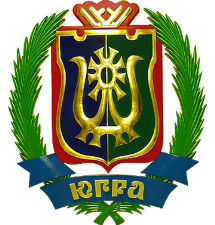 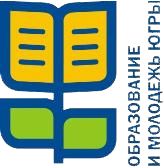 СОВРЕМЕННОЕ ОБЩЕЕ ОБРАЗОВАНИЕ - ДЕТЯМ ЮГРЫ
Реализация федерального проекта «Цифровая образовательная среда»
КЛЮЧЕВЫЕ МЕРОПРИЯТИЯ
ОЖИДАЕМЫЙ РЕЗУЛЬТАТ
100 %
100 %
1
100 %
Оснащение ОО техническими и программными средствами, позволяющими автоматизировать и повысить эффективность организационно-управленческих процессов
образовательных организаций автономного округа оснащены современными цифровыми инструментами
Общеобразовательных организаций имеют доступ к к сети Интернет не менее 10 Мбит/с
функционирует центр цифрового образования «IT-куб»
Внедрение платформы для цифровизации государственного управления сферой образования, сопровождения деятельности педагогов, каждого обучающегося
в образовательных организациях внедрена федеральная информационно-сервисная платформа цифровой образовательной среды
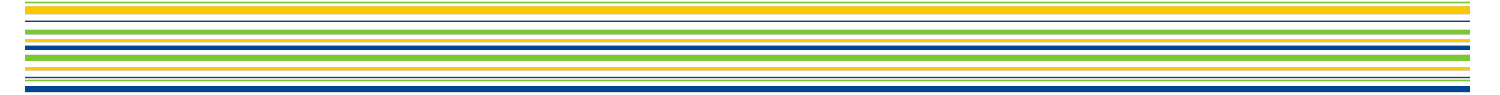 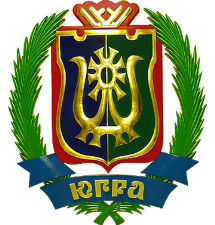 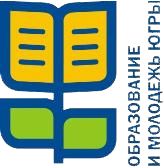 СОВРЕМЕННОЕ ОБЩЕЕ ОБРАЗОВАНИЕ - ДЕТЯМ ЮГРЫ
Реализация федерального проекта «Учитель будущего»
Внедрение новой системы учительского роста
ОЖИДАЕМЫЙ РЕЗУЛЬТАТ
КЛЮЧЕВЫЕ МЕРОПРИЯТИЯ
1
5
50%
10%
Создание центров непрерывного развития профессионального мастерства работников системы образования
центров непрерывного развития профессионального мастерства
педагогических работников системы общего, дополнительного образования детей и профессионального образования прошли обучение
функционирует аккредитационный центр профессионального мастерства работников системы образования
Создание аккредитационного центра профессионального мастерства работников системы образования
педагогических работников систем общего и дополнительного  образования детей прошли добровольную независимую оценку профессиональной квалификации
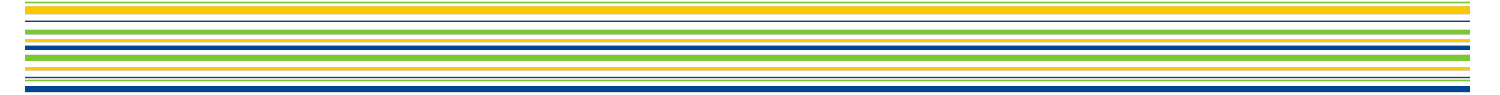 ДОСТУПНОЕ ДОШКОЛЬНОЕ ОБРАЗОВАНИЕ В ЮГРЕ – 
ВОСПИТАНИЕ, ОБУЧЕНИЕ И РАННЕЕ РАЗВИТИЕ
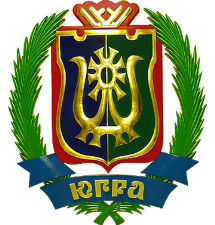 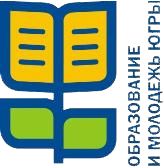 Реализация национального проекта «Демография» в части ликвидации очереди в дошкольные организации для детей трех лет
1 671
7 000
1 156
КЛЮЧЕВЫЕ МЕРОПРИЯТИЯ
ОЖИДАЕМЫЙ РЕЗУЛЬТАТ
создано мест в негосударственных  дошкольных образовательных организациях
Поддержка негосударственных форм дошкольного образования и государственно-частного партнерства
создано мест в муниципальных  дошкольных образовательных организациях
Создание новых мест в дошкольных образовательных организациях
Развитие вариативных форм дошкольного образования
создано мест в группах присмотра и ухода
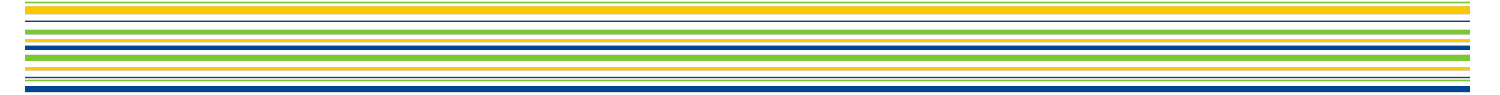 ДОСТУПНОЕ ДОШКОЛЬНОЕ ОБРАЗОВАНИЕ В ЮГРЕ – 
ВОСПИТАНИЕ, ОБУЧЕНИЕ И РАННЕЕ РАЗВИТИЕ
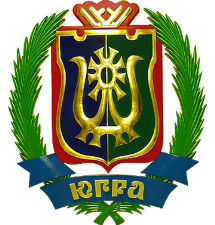 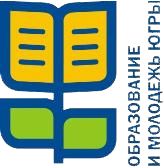 Реализация федерального проекта «Современные родители»
КЛЮЧЕВЫЕ МЕРОПРИЯТИЯ
ОЖИДАЕМЫЙ РЕЗУЛЬТАТ
22
50 000
100%
Реализация проекта «Система доступного и непрерывного образования детей с ограниченными возможностями здоровья с раннего возраста» совместно с АНО «Агентство стратегических инициатив»
услуг психолого-педагогической, методической и консультативной помощи родителям (законным представителям) детей
Создание консультационных центров методической, психолого-педагогической, диагностической и консультативной помощи родителям (законным представителям)
создано педагогических консультационных центра 
для родителей, с целью определения выбора образовательных траекторий, с учетом особенностей ребенка
желающих охвачены информационно-просветительской поддержкой
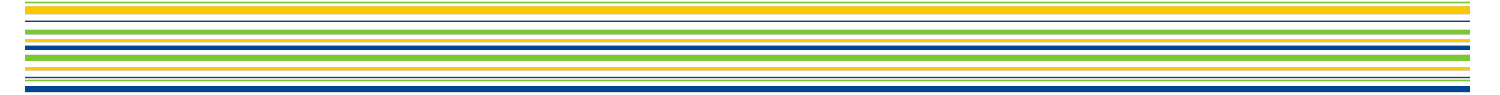 КАЧЕСТВЕННОЕ ОБРАЗОВАНИЕ СЕГОДНЯ 
– ПРОФЕССИОНАЛЬНЫЙ УСПЕХ ЗАВТРА
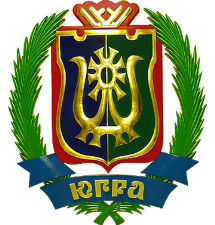 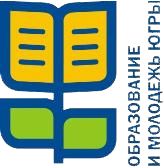 Реализация федерального проекта «Молодые профессионалы»
ОЖИДАЕМЫЙ РЕЗУЛЬТАТ
КЛЮЧЕВЫЕ МЕРОПРИЯТИЯ
50 000
5
40
Реализация регионального проекта «Создание в Югре конкурентоспособной системы среднего профессионального образования, обеспечивающей подготовку высококвалифицированных специалистов и рабочих кадров в соответствии с мировыми стандартами и передовыми технологиями
доля обучающихся СПО, проходят аттестацию с использованием механизма демонстрационного экзамена
специализированных центров компетенций субъекта Российской Федерации, аккредитованных по стандартам Ворлдскиллс Россия
лабораторий (мастерских), оснащены современной материально-технической базой, с учетом опыта Союза Ворлдскиллс Россия
Открытие центров опережающей профессиональной подготовки и лабораторий, оснащенных современной материально-технической базой с учетом опыта Союза Ворлдскиллс России
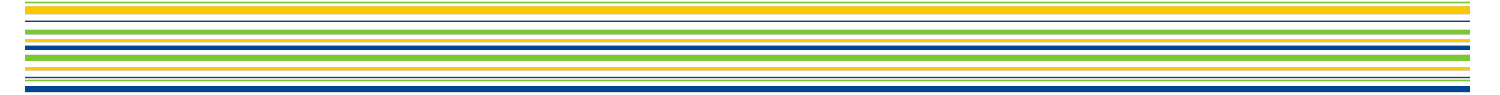 ВУЗЫ ЮГРЫ – КОНКУРЕНТНОЕ, УМНОЕ ПРОСТРАНСТВО
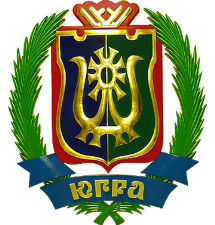 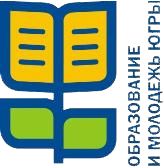 Реализация федерального проекта 
«Повышение конкурентоспособности российского высшего образования»
КЛЮЧЕВЫЕ МЕРОПРИЯТИЯ
ОЖИДАЕМЫЙ РЕЗУЛЬТАТ
300
50%
10%
Трансформация образовательных программ вузов в соответствии с международными стандартами
образовательных программ вузов реализуются в соответствии с международными стандатами
образовательных программ вузов реализуются на английском языке
Создание образовательной и научной инфраструктуры 
(проект создания Научно-образовательного комплекса в г. Сургуте)
иностранных граждан обучаются в профессиональных образовательных организациях и образовательных организациях высшего образования
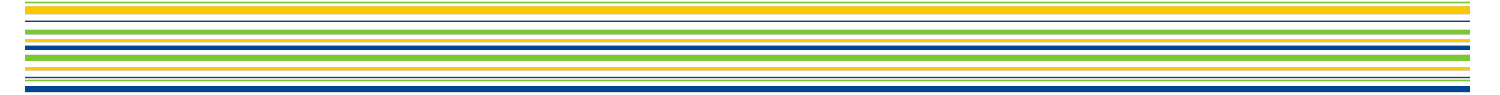 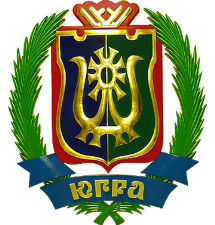 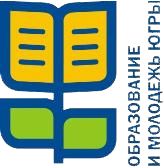 Цели и задачи
ЦЕЛЬ 2
воспитание гармонично развитой и социально ответственной личности на основе духовно-нравственных ценностей народов Российской Федерации, исторических и национально-культурных традиций
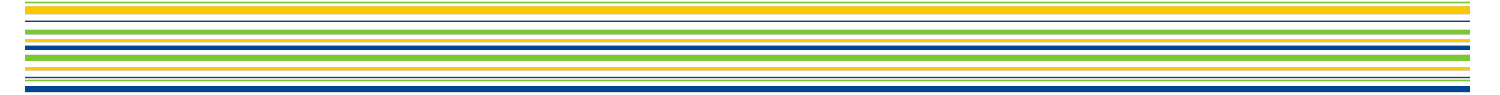 ЮГРА – ТЕРРИТОРИЯ ВОЗМОЖНОСТЕЙ И УСПЕХА 
ДЛЯ ТАЛАНТЛИВЫХ И СПОСОБНЫХ ДЕТЕЙ
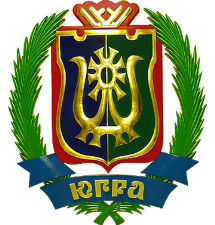 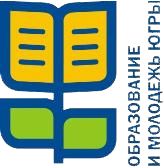 Реализация федерального проекта «Успех каждого ребенка»
ПЛАНИРУЕМЫЕ ДЕЙСТВИЯ
ОЖИДАЕМЫЙ РЕЗУЛЬТАТ
Ежегодно проходят обучение педагогов и специалистов системы дополнительного образования детей.
30%
50%
10%
600
50%
Создание регионального модельного центра дополнительного образования детей на базе БУ ВО «Сургутский государственный университет»
детей в возрасте от 5 до 18 лет, получают услуги на основе системы персонифицированного финансирования
Сертификат дополнительного образования
негосударственных организаций получили доступ к финансированию за счет бюджетных ассигнований
Привлечение негосударственных организаций, реализующих дополнительные общеобразовательные программы
обучающихся ежегодно проходят обучение в проектных сменах на базе центра.
Реализация региональной модели выявления и сопровождения детей, проявляющих выдающиеся способности, «Лидеры Югры»
обучающихся ежегодно получают гранты на реализацию проектов или прохождение обучения на базе ведущих образовательных организаций или промышленных предприятий
Реализация регионального комплекса мер по ранней профессиональной ориентации обучающихся 6-11 классов общеобразовательных организаций «Билет в будущее».
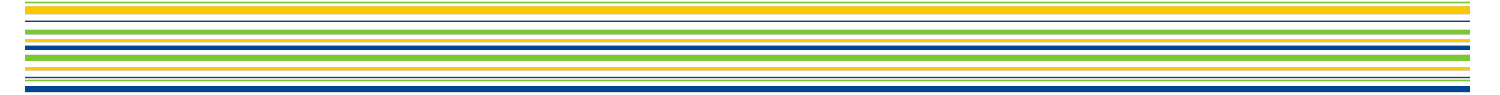 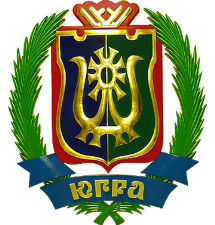 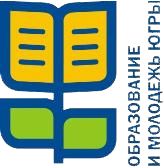 РАСКРОЙ СЕБЯ В ПОЛЕЗНОЙ ДЛЯ ОКРУЖАЮЩИХ ДЕЯТЕЛЬНОСТИ
Реализация федерального проекта «Социальная активность»
ПЛАНИРУЕМЫЕ ДЕЙСТВИЯ
ОЖИДАЕМЫЙ РЕЗУЛЬТАТ
100%
40
100%
50%
Формирование системы мер, направленных на усиление роли добровольцев в решении социальных задач
в муниципальных образований внедрен и реализуется стандарт  функционирования поддержки добровольчества (волонтерства
добровольческих объединений получат
 грантовую поддержку на реализацию проектов
молодых людей вовлечены в волонтерское движение
Создание условий для развития наставничества, поддержки общественных инициатив и проектов
в муниципальных образованиях внедрена целевая модель развития наставничества
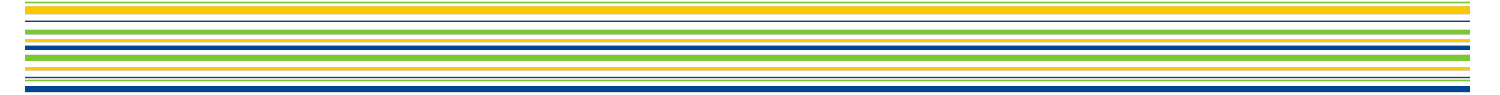 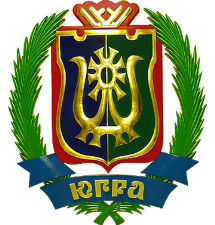 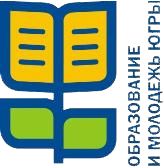 БЛАГОДАРЮ ЗА ВНИМАНИЕ!